Eleições 2016
Propaganda Eleitoral
Rádio e TV
Renata Beatriz de Fávere
Secretária da Corregedoria Regional Eleitoral
Tribunal Regional Eleitoral
Eleições 2016
Números da Eleição
295 Municípios
4.988.306 eleitores
27,39% de eleitores cadastrados biometricamente
63.716 mesários – 15.929 Seções Eleitorais
19.184 urnas eletrônicas
19.428 candidatos (estimativa)
Eleições 2016
Reforma Eleitoral – Lei n. 13.165/2015

Redução do período eleitoral
Redução do horário eleitoral gratuito
Reforma Eleitoral
Prazos
Reforma Eleitoral
Período pré-eleitoral: Antes de 15 de agosto

Maior liberdade para pré-candidatos
(entrevistas, programas, debates)

Desde que não envolva pedido explícito de voto
Período pré-eleitoral
É possível:

- Participação em entrevistas, programas, encontros ou debates no rádio, tv e internet, inclusive com exposição de plataformas e projetos;
- posicionamento pessoal sobre questões políticas, inclusive nas redes sociais;
- a  divulgação de atos de parlamentares e debates legislativos.
Período pré-eleitoral
São permitidos, ainda:
encontros, seminários ou congressos, em ambiente fechado e a expensas dos partidos políticos;
prévias partidárias e a respectiva distribuição de material informativo, a divulgação dos nomes dos filiados que participarão da disputa e a realização de debates entre os pré-candidatos;
 reuniões de iniciativa da sociedade civil, de veículo ou meio de comunicação ou do próprio partido, em qualquer localidade, para divulgar ideias, objetivos e propostas partidária.
Programação Normal Rádio e TV
São permitidos:
o pedido de apoio político.
a divulgação da pré-candidatura, das ações políticas desenvolvidas e das que se pretende desenvolver.

Ressalvado para os profissionais de comunicação social no exercício da profissão
Programação Normal Rádio e TV
- Garantia da Isonomia de tratamento -
Programação Normal Rádio e TV
A partir de 6 de agosto:
Transmitir imagem de pesquisa;
Veicular propaganda política;
Tratamento privilegiado;
Veicular programa ou divulgar filmes, novelas etc. com alusão ou crítica a candidato/partido – exceto programas jornalísticos ou debates;
Divulgar nome de programa que se refira a candidato.
Programação Normal
A partir de 30 de junho, é vedado às emissoras de rádio e TV transmitir programa apresentado ou comentado por pré-candidato, sob pena de multa e cancelamento do registro de candidatura do beneficiado.
Horário Eleitoral Gratuito
Horário Eleitoral Gratuito
Redução do número de dias do Horário Eleitoral Gratuito:

Redução do tempo diário: 
20 minutos diários – divididos em dois blocos de 10 minutos
Eleições 2012: 60 minutos diários

Propaganda em rede: Somente para Prefeito
Horário Eleitoral Gratuito
Rede
Inserções
[Speaker Notes: Deve observar os blocos de audiência (8-12h, 12-18h, 18-21h e 21-24h)]
Questões técnicas
Inserções
- Veiculação de modo uniforme
- Espaçamento equilibrado
- Evitar a exibição de duas ou mais no mesmo intervalo comercial – inclusive quando se tratar de outro candidato
- Salvo se o partido dispuser de mais inserções do que a quantidade de intervalos disponíveis
Para vereador: 19 inserções em dois blocos e 18 em um bloco – alternando-se  a ordem.
[Speaker Notes: Deve observar os blocos de audiência (8-12h, 12-18h, 18-21h e 21-24h)]
Questões técnicas
Entrega do material
Mapa de mídia:  Até às 14h da véspera de sua veiculação
Para as transmissão aos sábados, domingos e feriados: Até às 14h da sexta-feira anterior
Mídias: 
seis horas de antecedência do início da transmissão em rede, inclusive sábados, domingos e feriados;
doze horas de antecedência no caso das inserções , inclusive sábados, domingos e feriados.
Questões técnicas
Programas deverão ser gravados em meio compatível com as condições técnicas da emissora geradora.

O sistema oficial Justiça Eleitoral disponibiliza a distribuição do tempo para cada partido e coligação e a distribuição ao longo da programação.
Questões técnicas
Emissoras devem indicar expressamente aos Juízes Eleitorais, endereços, email e fax para recebimento de comunicados, ofícios, intimações e notificações – independente de solicitação.
Emissora não pode deixar de transmitir sob alegação de desconhecer informações técnicas sobre captação de sinal.

1º dia de transmissão:  Caso o material não seja entregue, deve ser veiculado aviso no horário.
Questões técnicas
Problemas técnicos na transmissão
Comunicação imediata ao Juiz Eleitoral.

Se a falha for relevante e atribuída à emissora, o Juiz poderá determinar as providências necessárias para o que o fato não se repita.

Juiz poderá determinar nova exibição no horário imediatamente posterior ao reservado para a propaganda em rede.

Sanção pelo descumprimento das normas relativas à transmissão da propaganda: suspensão da programação por 24hs.
Debates
Debates
Antes do registro das candidaturas:
Entre filiados ou pré-candidatos já são permitidos antes de 16 de agosto de 2016, inclusive com a exposição de plataformas e projetos políticos. 

Garantido tratamento isonômico.
Debates
Após o registro das candidaturas:
Participação obrigatória dos candidatos de partidos com representação superior a 9 deputados federais.
Antes, todos os partidos com representação na Câmara dos Deputados.
Debates
Na TV com libras ou recurso de legendaRegras acordadas com pelo menos 2/3 dos candidatos/partidos
Fonte de Consultas
www.tre-sc.jus.br
Legislação
Manuais e Cartilhas
Notícias
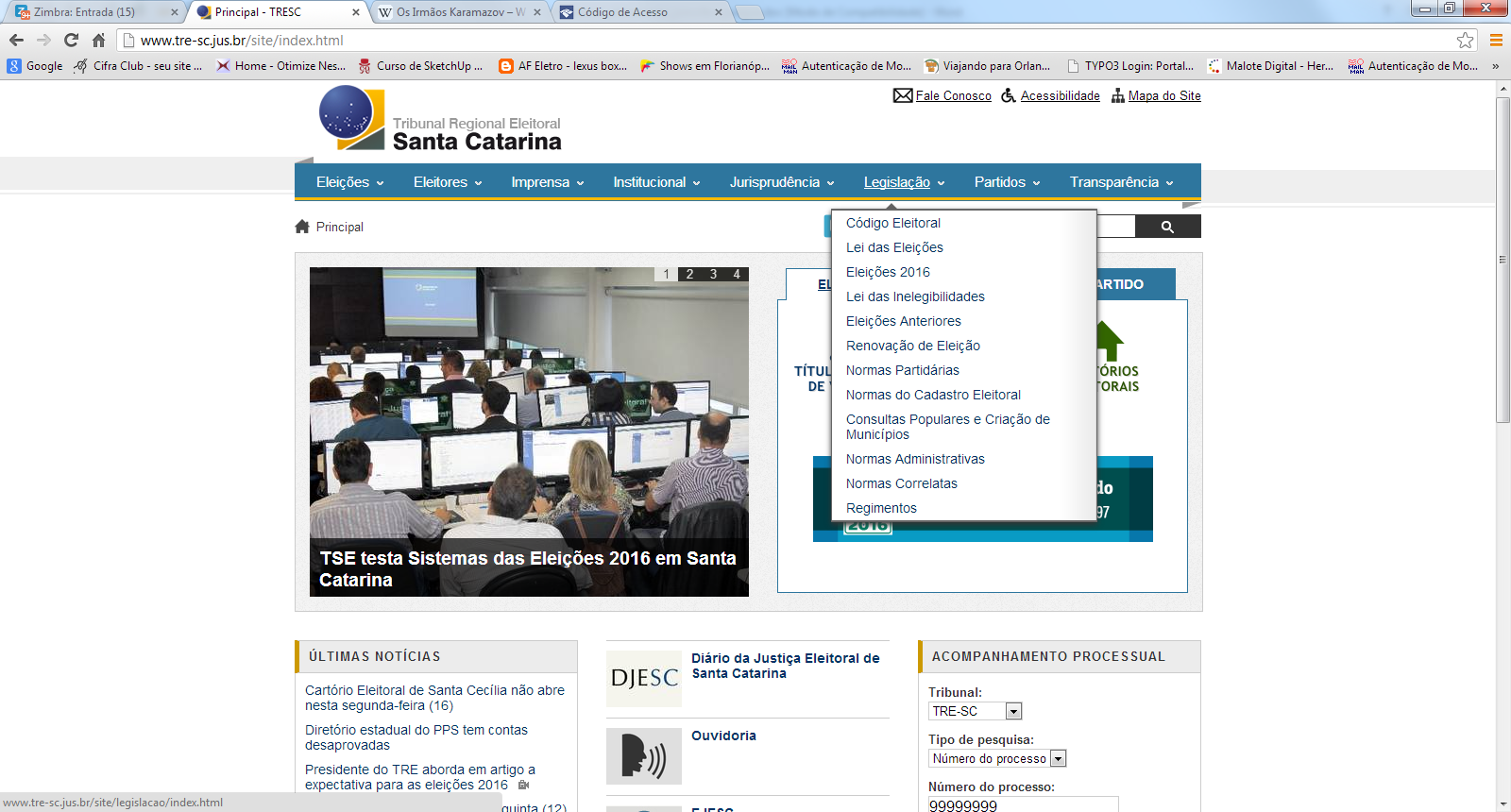 Obrigada!
TRE-SC